Unit 7  How much are these socks?
单元重难点题组训练
WWW.PPT818.COM
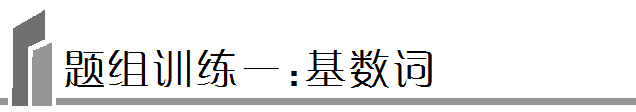 1．_______　　　2. _______　　　3. ______
eleven
thirteen
twenty
4．_______　　　　5. _____　　　　6.______
eighteen
nine
sixteen
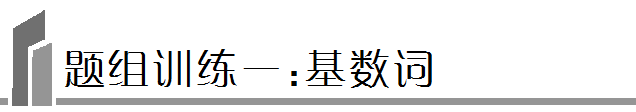 二、将下列汉语译成英语。
1．18个收音机　_________________
2．42个足球　____________________
3．21个篮球　______________________
4．12本英语书　____________________
5．16个笔记本  ____________________
eighteen radios
forty­two soccer balls
twenty­one basketballs
twelve English books
sixteen notebooks
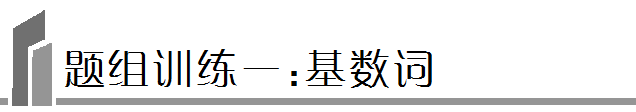 三、单项选择。
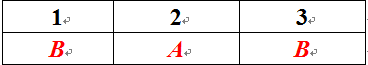 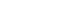 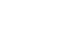 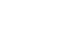 1.—How old is she?
—She is ______．
A．fourty­one　B．forty­one    C．forty one   D．fourty one
2．There are ______ students in our class.
A．twenty­one   B．twenties  C．twenty one   D．thirty­ones
3．—What's five and eight?
—______．
A．Twelve    B．Thirteen    C．Fourteen    D．Fifteen
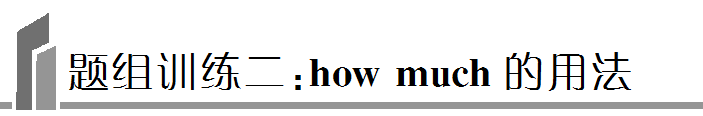 一、根据汉语完成句子。
1．这只钢笔多少钱？
____ ______ ____ this pen?
2．—那些西红柿多少钱？
—二十元。
—____ ______ ____those tomatoes?
—________ yuan.
3．你要多少牛奶？
_____ ______ milk do you need?
How
much
is
How
much
are
Twenty
How
much
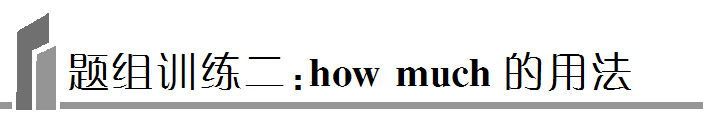 二、按要求完成句子。
1．This T­shirt is eighteen_dollars．(对画线部分提问)
_____ _____ ___ this T­shirt?
2．These balls are 30_dollars．(对画线部分提问)
____ _______ ____ these balls?
3．How much is this skirt？(改为同义句)
_____ ____ _______ ____ this skirt?
How
much
is
How
much
are
of
What's
the
price
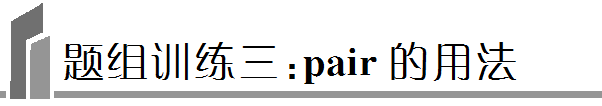 一、英汉互译。
1．一双袜子　_______________
2．一条短裤　_______________
3．一双鞋子　_______________
4．two pairs of trousers　_________
5．a pair of glasses　_________
a pair of socks
a pair of shorts
a pair of shoes
两条裤子
一副眼镜
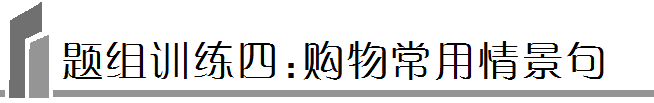 一、根据汉语完成句子。
1．我能帮您吗？
____ I _____ you?
2．这个怎么样？
___________ _____ this one?
3．这个多少钱？
____ ______ is it?
4．给你。
_____ ______ _____．
Can
help
How/What
about
How
much
you
are
Here
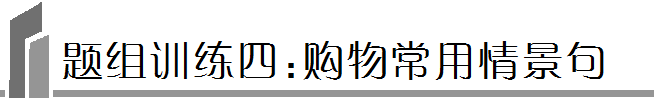 5．不用谢。
______ ________．
6．好的。我将买下它。
OK. ____ ____ it.
You're
welcome
I'll
take